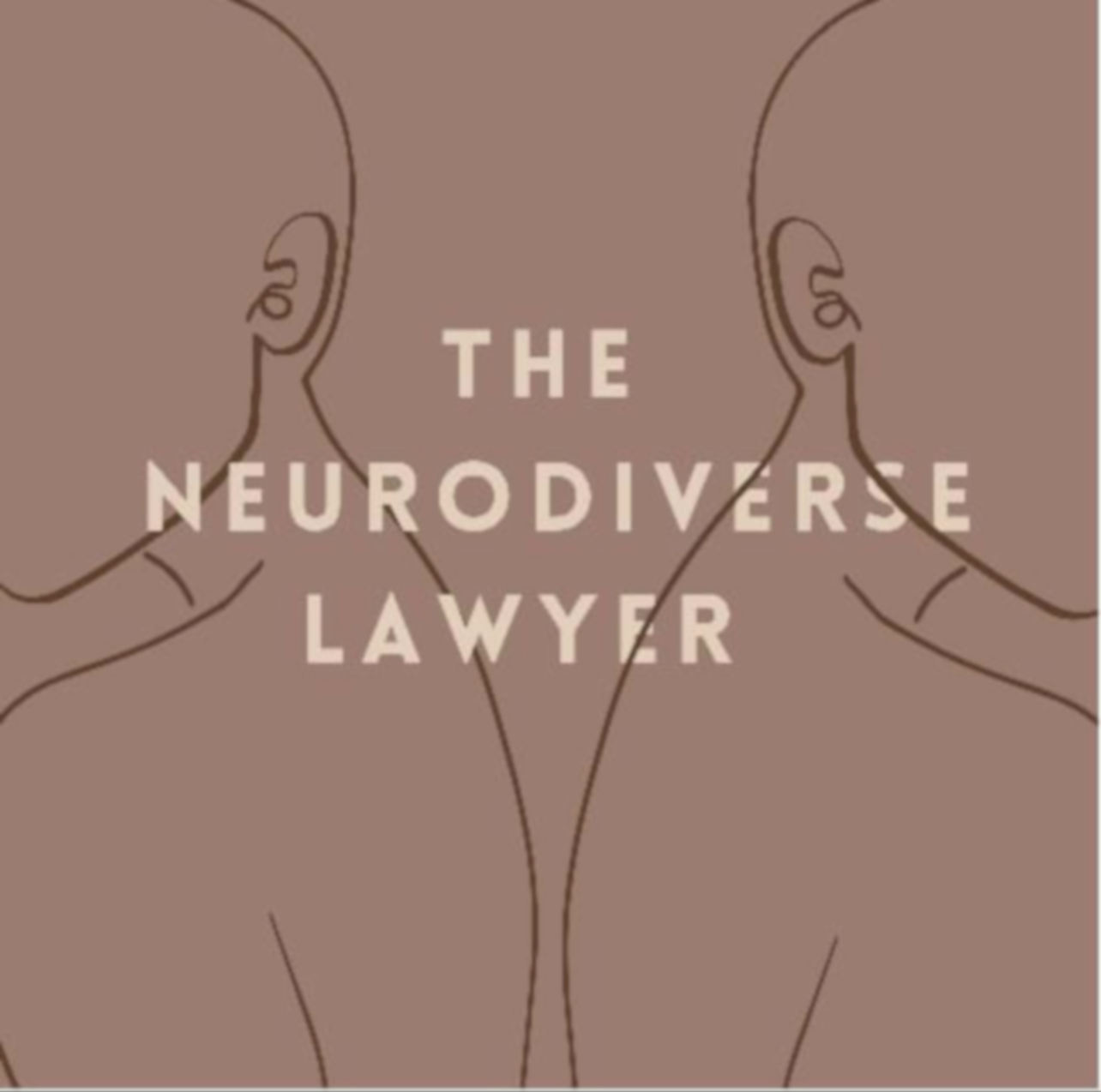 Inclusive workplaces for neurodivergent lawyers
By The Neurodiverse Lawyer Project (SOON TO BE ND LAWYER PROJECT)
 Presented by Amelia Platton
WHAT IS ‘NEURODIVERSITY’?
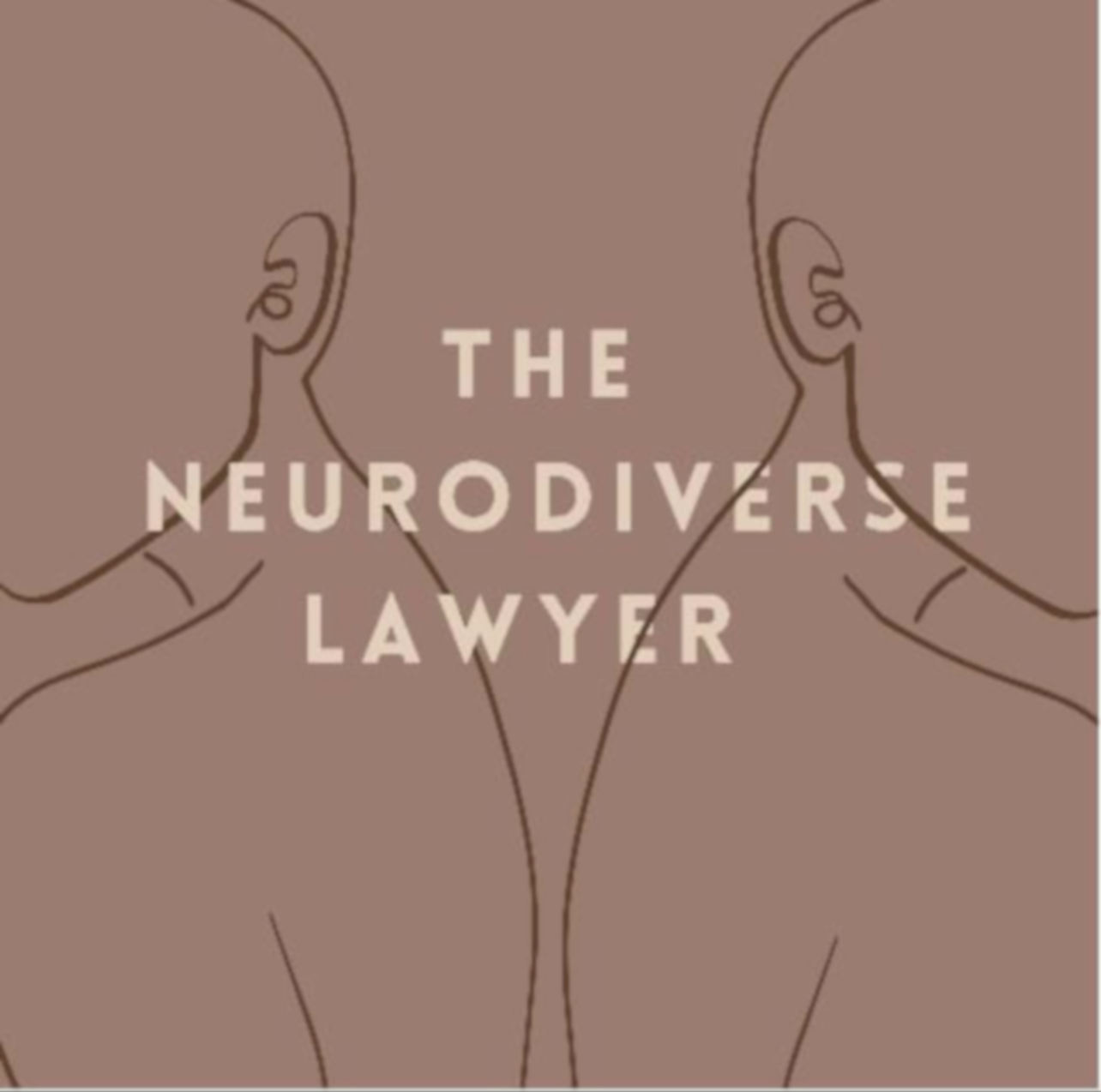 LANGUAGE AND WHY IT CAN MATTER
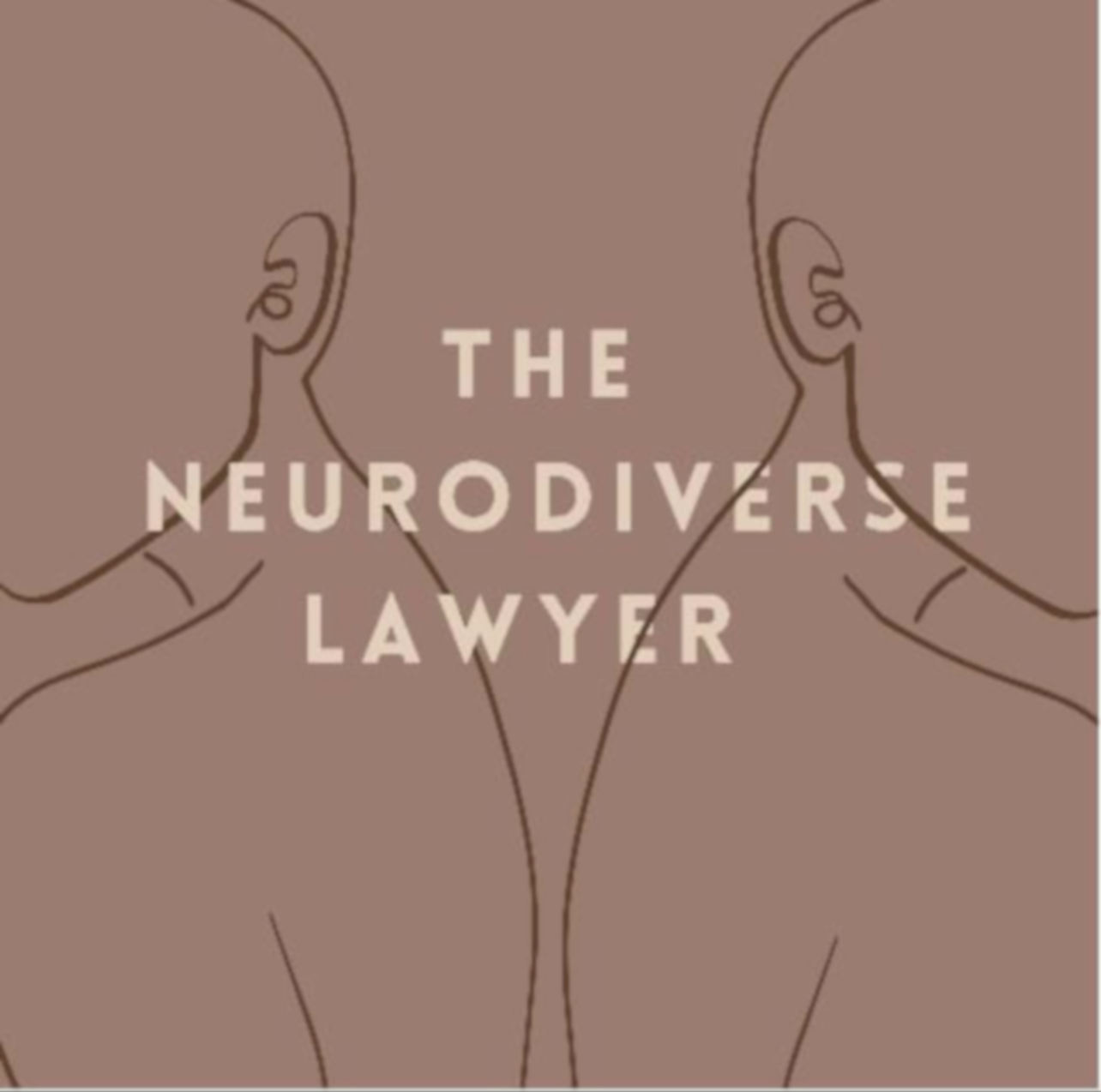 BARRIERS TO INCLUSION
Why was NDLP set up? 
A snapshot of my experience
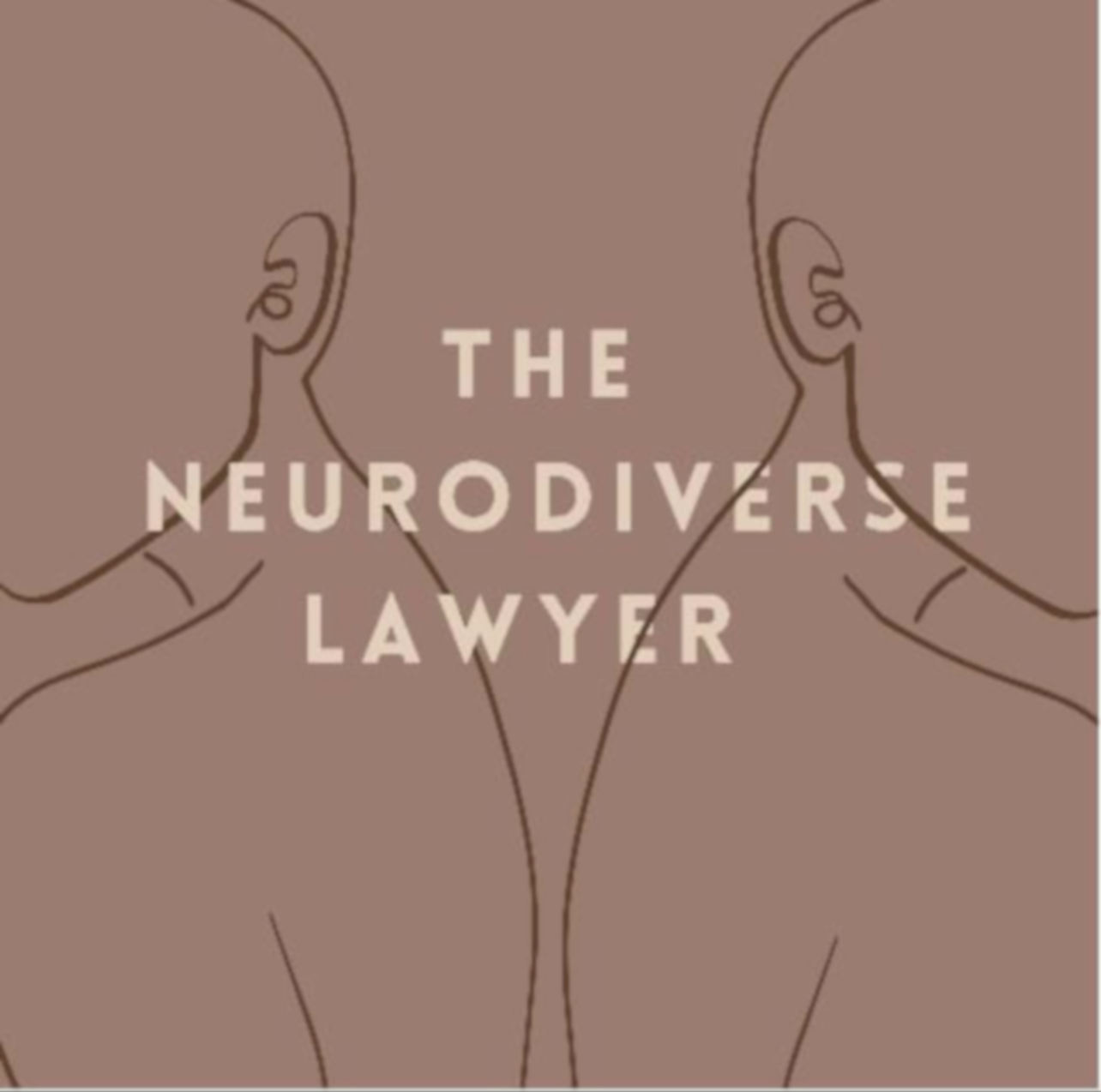 INCLUSIVE WORKPLACES
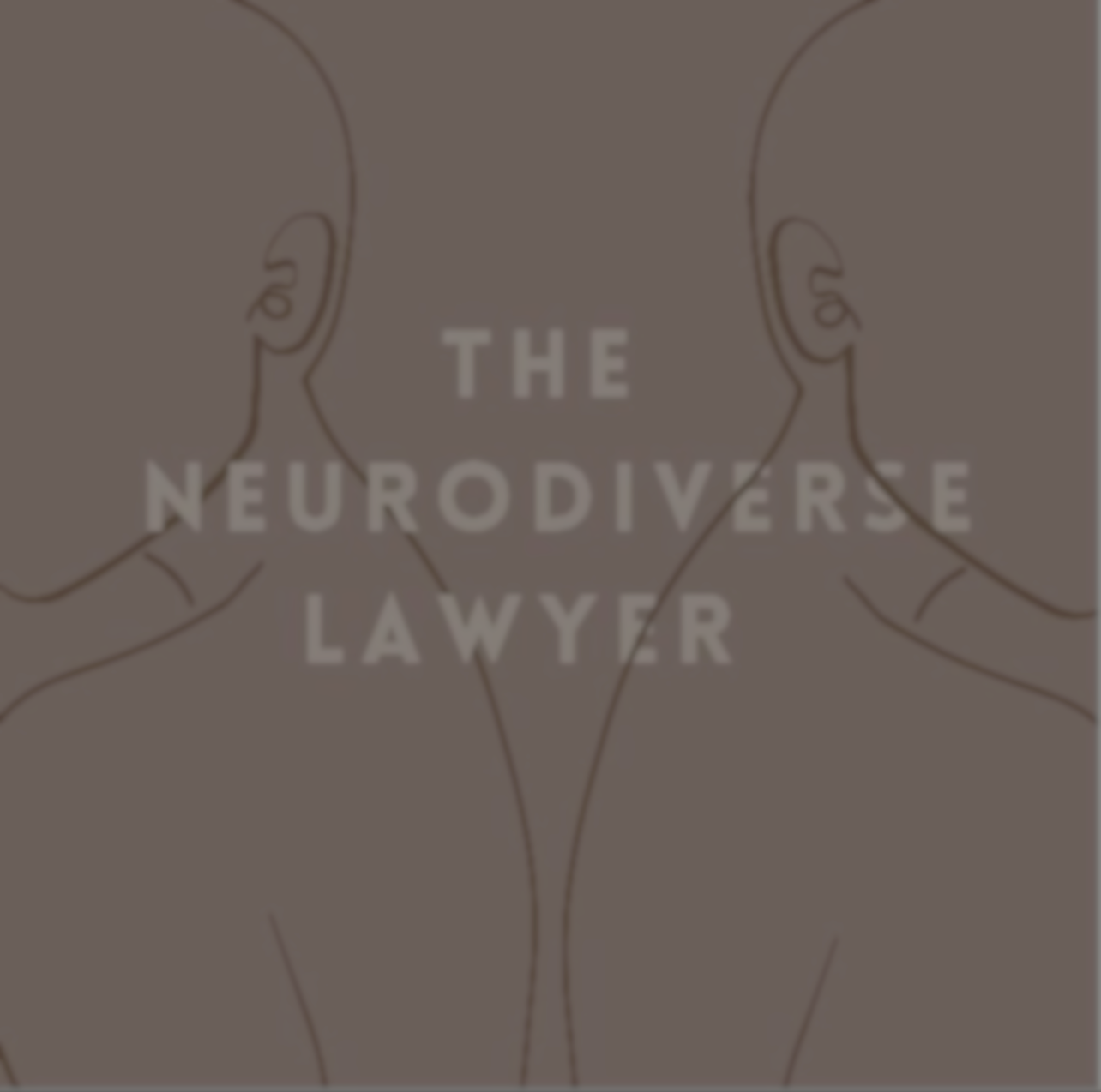 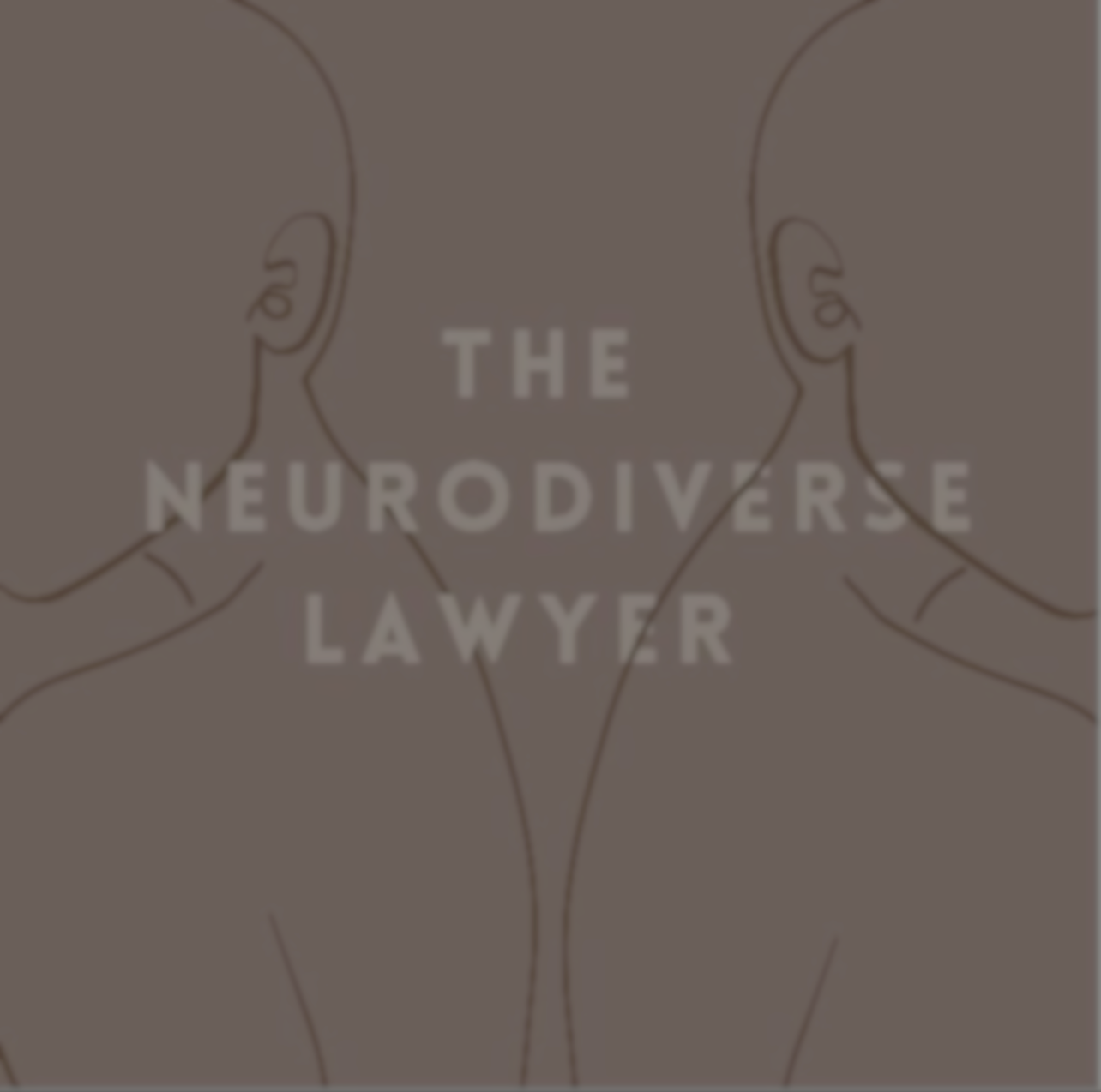